Гаевская Т.В. МБОУ ЛСШ
«Математику уже затем учить надо, 
что она ум в порядок приводит».
                                     М. В. Ломоносов
Представление числовой информации
в таблицах. Часть 1
НАТУРАЛЬНЫЕ ЧИСЛА И НУЛЬ. ШКАЛЫ
http://seninvg07.narod.ru/
метапредмет – знание
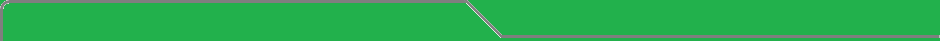 Задачи урока
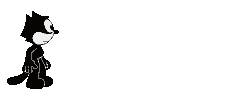 КЛЮЧЕВЫЕ  СЛОВА
Знать строение таблицы,
Уметь извлекать информацию из таблиц,
Выполнять  вычисления по табличным данным, 
Сравнивать   величины, находить наибольшее и наименьшее значения,
Таблица
Строка
Столбец
Ячейка
Головка
Боковик
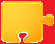 Ц
целеполагание
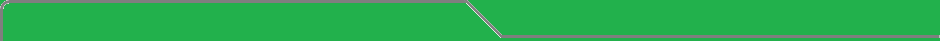 Математическая разминка
Сколько примеров ты сможешь решить за одну минуту?
секундомер
48 + 7 =
55
?
12 · 4 =
48
?
16 + 9 =
25
?
5 · 20 =
100
?
25 + 34 =
59
?
13 · 6 =
78
?
52 + 49 =
101
?
10 · 100 =
1000
?
3
14 – 6 =
8
?
36 : 12 =
?
23 – 7 =
16
55 : 11 =
5
?
?
32 – 8 =
24
?
96 : 8  =
12
?
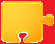 ?
45 – 19 =
26
?
160 : 20  =
8
?
вхождение в тему урока и создание условий для осознанного восприятия нового материала
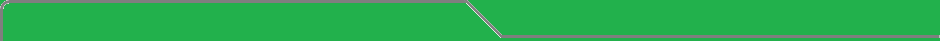 Математическая разминка
1.5 Найдите ошибки в примерах и исправьте их:
а) 19 + 27 = 36;                     в) 27 + 42 = 69;                          д) 49 + 32 = 71;
б) 37 - 19 = 16;                      г) 74 - 56 = 18;                           е) 49 - 32 = 17.
46                                                                                                 81
?
?
?
18
?
?
?
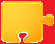 ?
вхождение в тему урока и создание условий для осознанного восприятия нового материала
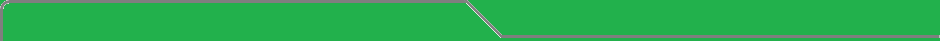 Работаем с книгой
— Посмотрите на новый учебник. Расскажите, какую информацию несет обложка.
— Прочитайте обращение авторов к пятиклассникам.
— Назовите основные мысли этой статьи.
— Какими качествами необходимо обладать для успешного изучения этого предмета?
— Прочитайте, с какими условными обозначениями мы встретимся на страницах учебника
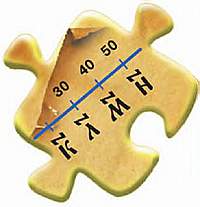 Таблица — простая и удобная форма представления 
информации по однотипным столбцам и строкам.
таблицы
Информационные
Вычислительные
вхождение в тему урока и создание условий для осознанного восприятия нового материала
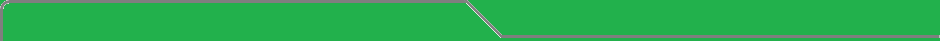 Работаем с книгой
Название таблицы
Головка
Ячейка
Строки
?
Боковик
Столбцы
Извлекать
Анализировать
Сравнивать
Делать прогноз
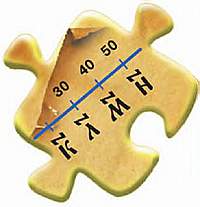 вхождение в тему урока и создание условий для осознанного восприятия нового материала
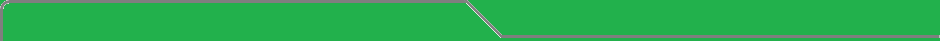 Наши задачи
1.1 В пятых классах провели опрос «Домашние животные» и получили таблицу
(см. справа).
Ответьте по таблице на следующие вопросы:
а) какие данные записаны в седьмой строке;
б) каких животных нет у пятиклассников;
в) какие животные чаще всего живут у пятиклассников;
г) сколько среди животных четвероногих;
д) сколько двуногих животных;
е) сколько животных не имеет ног;
ж) сколько из них покрыты шерстью;
з) сколько среди них млекопитающих?
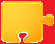 К
практикум
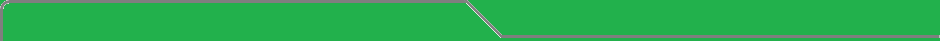 Повторим
1.4 Заполните таблицу.
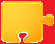 П
проверка полученных результатов. коррекция
Проверь себя
Три одноклассницы — Соня, Тоня и Женя — занимаются в
различных спортивных секциях: одна — в гимнастической, другая — в лыжной, третья — в секции плавания. Каким видом спорта
занимается каждая из девочек, если известно, что Соня плаванием не увлекается, а Женя является победителем соревнований по лыжам?
Составьте таблицу 
участников секций
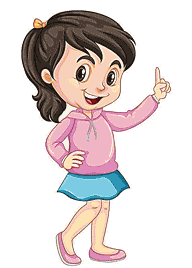 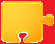 ?
проверка полученных результатов. коррекция
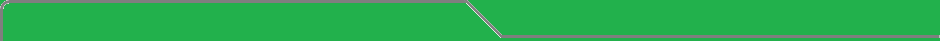 Таблицы в нашей жизни
Хорошо известны различные виды таблиц. А возможно ли составить самому таблицу? Составьте придуманную вами таблицу или ее фрагмент. Поясните используемую в вашей таблице закономерность
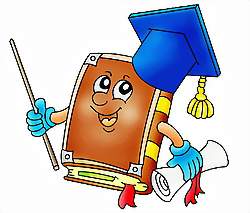 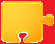 П
проверка полученных результатов. коррекция
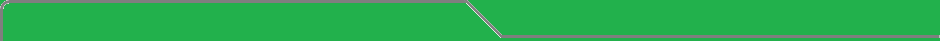 Итоги
Ответьте на вопросы.
1. Какое из заданий, выполненных на уроке, больше всего понравилось?
2. Какие из заданий, выполненных на уроке, вызвали затруднения?
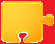 ь
Домашнее задание:   § 1, п1,  № 1.8 – 1.9; 1.13(а-г).
подведение итогов. рефлексия. домашнее задание